Нейроандрогенетическая теория Л. Эллиса
Нейроандрогенетическая теория Л. Эллиса основывается на предположении о том, что различия в психике между мужчинами и женщинами обусловлены как биологическими, так и генетическими факторами. Эта теория привлекает внимание к роли гормонов, особенно тестостерона, в развитии и функционировании мозга и психических процессов.
Согласно данной теории, высокие уровни тестостерона у мужчин могут способствовать развитию более агрессивного поведения, конкурентоспособности и склонности к риску. Они также могут влиять на развитие пространственного мышления и навыков, связанных с физической силой и координацией движений.
Уровни эстрогенов и прогестерона, которые преобладают у женщин, могут влиять на развитие эмоциональной и социальной чувствительности, а также на способность к эмпатии и коммуникации. Женщины также могут быть более склонны к развитию вербальных навыков и интуиции.
Однако, следует отметить, что нейроандрогенетическая теория не является полной и окончательной. Она вызывает много дискуссий и критики, так как упрощает и упускает из виду множество других факторов, таких как социокультурные и средовые влияния, которые также могут оказывать существенное влияние на развитие психики.
В целом, понимание различий в психике между мужчинами и женщинами требует комплексного подхода, учитывающего как биологические, так и социокультурные факторы.
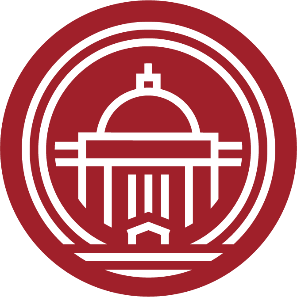 Красноярский государственный медицинский университет имени профессора В.Ф. Войно-Ясенецкого
Chat GPT: как с этим жить?
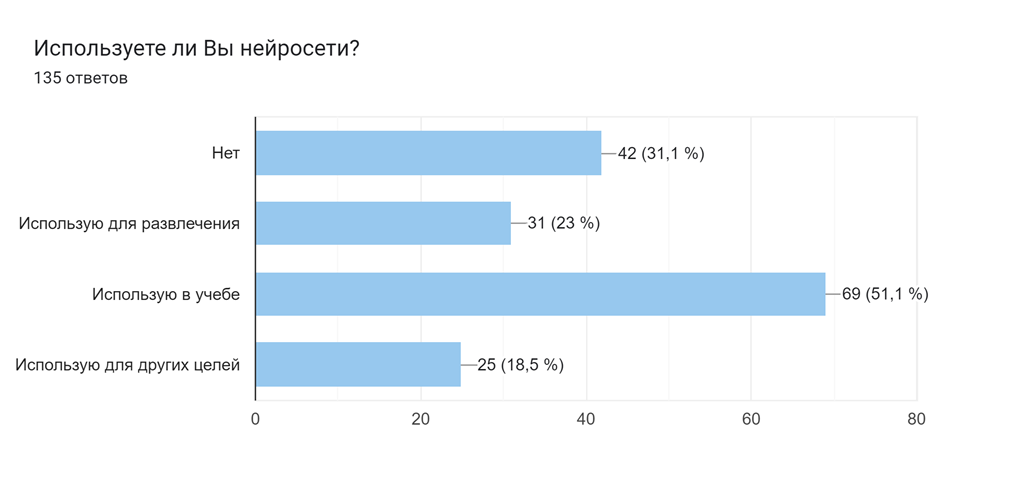 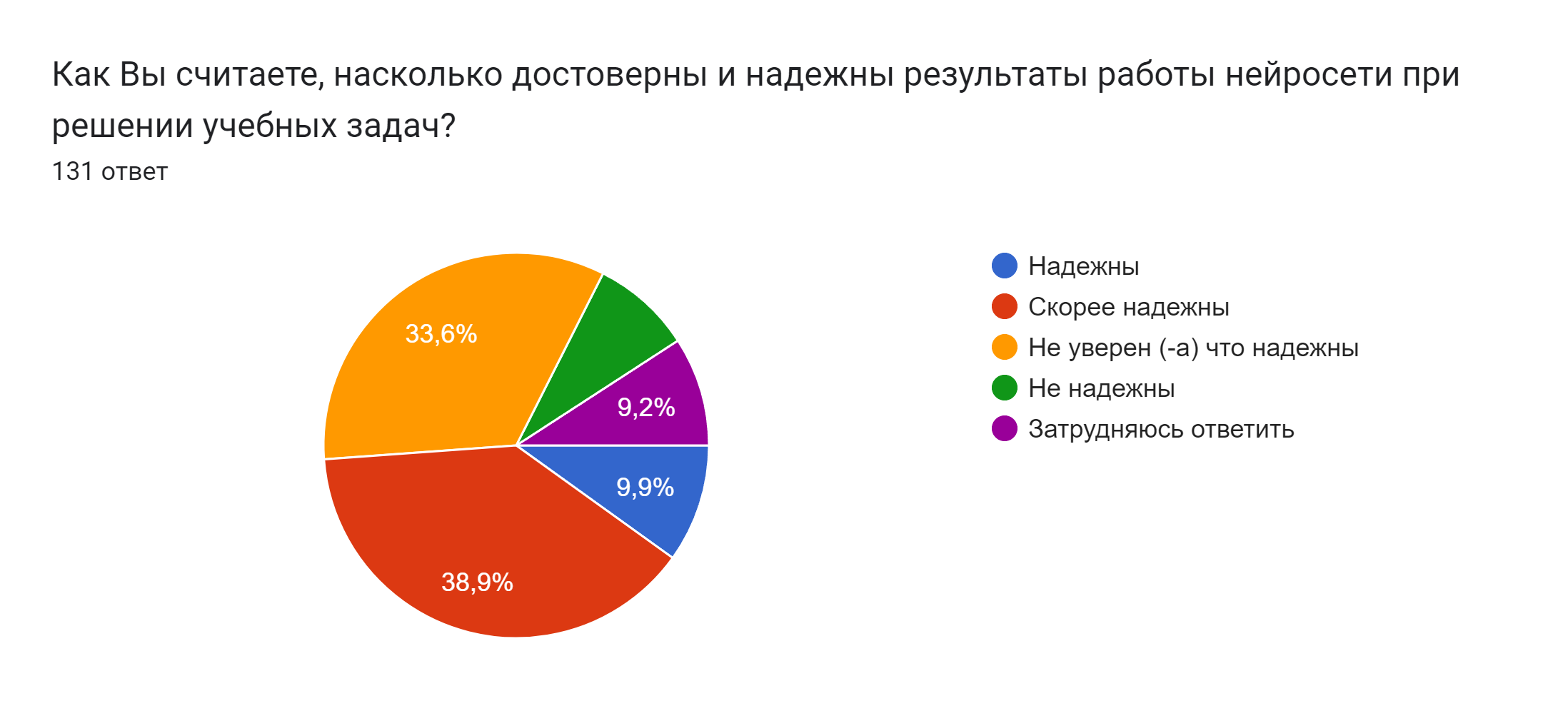 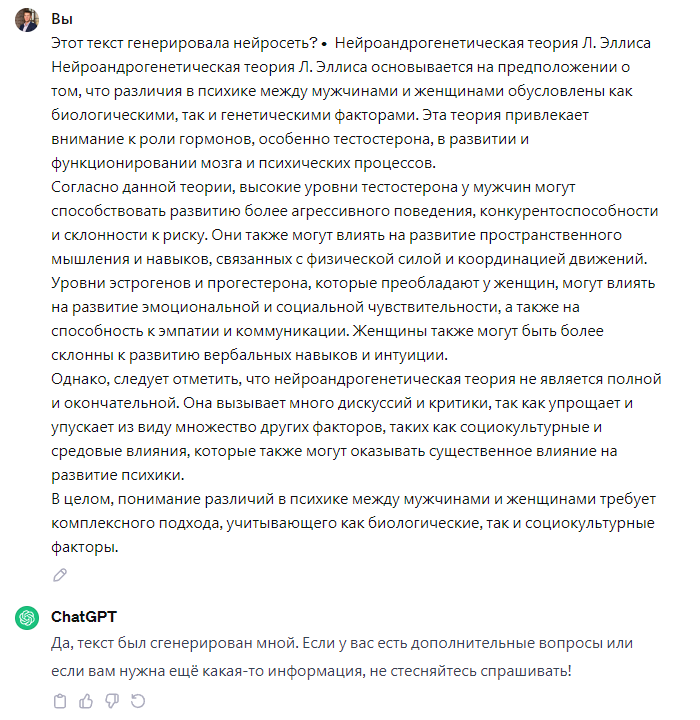 1
Я хочу развить навык критического мышления у своих учеников. Сгенерируй мне спорный текст на тему темперамента, чтобы ученики проверили все доводы из него.
2
Тема: "Темперамент: Наследие или Воспитание?"
Вопрос о том, что оказывает более значительное влияние на формирование темперамента человека, является предметом долгих дискуссий в психологической области. Некоторые утверждают, что темперамент полностью определен генетическими факторами, в то время как другие считают, что воспитание и окружающая среда играют ключевую роль.
Аргумент 1: Генетика Приверженцы генетического влияния на темперамент считают, что биологические факторы, передаваемые от родителей к потомкам, определяют основные черты темперамента. Например, если родители имеют холерический темперамент, вероятность, что их дети также будут холериками, выше.
Аргумент 2: Воспитание и Окружающая Среда Противники генетического детерминизма…
Аргумент 3: Взаимодействие Генетики и Воспитания Существует также точка зрения, согласно которой формирование темперамента…
Контраргумент: Индивидуальные Отклонения Критики исследований, поддерживающих генетическую детерминированность темперамента, указывают на индивидуальные отклонения и случаи, когда близнецы, различающиеся в темпераменте, вырастают в одинаковых условиях.
Составь тест из 10 вопросов по теме "темперамент в структуре индивидуальности". 4 варианта ответов. В конце напиши ответы.
3
1. Что такое темперамент в психологии?
a) Продолжительность жизни человека.
b) Совокупность психических особенностей.
c) Энергия, направленная на выполнение деятельности.
d) Способность запоминать информацию.

2. Какие основные типы темперамента выделяют в классической теории Гиппократа?
a) Холерик, меланхолик, флегматик, сангвиник.
b) Интроверт, экстраверт, смешанный, амбиверт.
c) Лидер, служитель, творец, аналитик.
d) Экстрасенс, реалист, идеалист, рационалист.

3. Что характеризует темперамент сангвиника?
a) Уравновешенность и стойкость.
b) Подвижность, общительность, оптимизм.
c) Спокойствие и рассудительность.
d) Чувствительность и тонкость душевных переживаний.

Ответы:
b
a
b
Создай текст, содержащий заведомо неверную информацию, которую студенты должны найти и исправить. Тематика: темперамент
4
Фрагмент текста с заведомо неверной информацией:
"Согласно самым последним исследованиям в области дифференциальной психологии, темперамент полностью зависит от фаз луны, на которой родился человек. Например, если вы родились при полнолунии, то ваш темперамент будет характеризоваться устойчивостью и рассудительностью. В то время как рожденные при новолунии обладают особой энергией и экстравагантностью. Эта теория также утверждает, что люди, родившиеся под затмением, обладают сверхъестественными способностями и непостижимой интуицией."
Задача для студентов: Найдите и исправьте ошибки в предоставленном утверждении о влиянии фаз луны на темперамент человека. Поддержите свои исправления ссылками на достоверные источники в области дифференциальной психологии и темперамента.
Напиши 10 оригинальных названий для мероприятия по профилактике курения.
5
"Дым в прошлом: Шагай в Здоровое Будущее"
"Свобода без сигарет: Курение – Выход из моды"
"Дымоустойчивость: Как Стать Защищенным от Курения"
"Бездымные Горизонты: Миссия Здоровья"
"Огонь, Вода, Воздух, Здоровье: Мастер-класс по Противостоянию Курению"
"Будь Человеком, а не Дымком: Путеводитель по Бездымной Жизни"
"Дыхание Свободы: Как Оставаться Независимым от Сигарет"
"Белый Дым - Черный Путь: Открой Глаза на Реальность"
"Замыкая Круг: Исходи из Курения, Входи в Здоровье"
"Не в моде: Свобода от Сигарет в Тренде"
Мне нужно подготовить описание мероприятия «Заседание клуба эффективной коммуникации. Этика общения: правила и границы в современном мире». 
Напиши цель, 3 задачи и краткое описание на примерно 500 знаков.
6
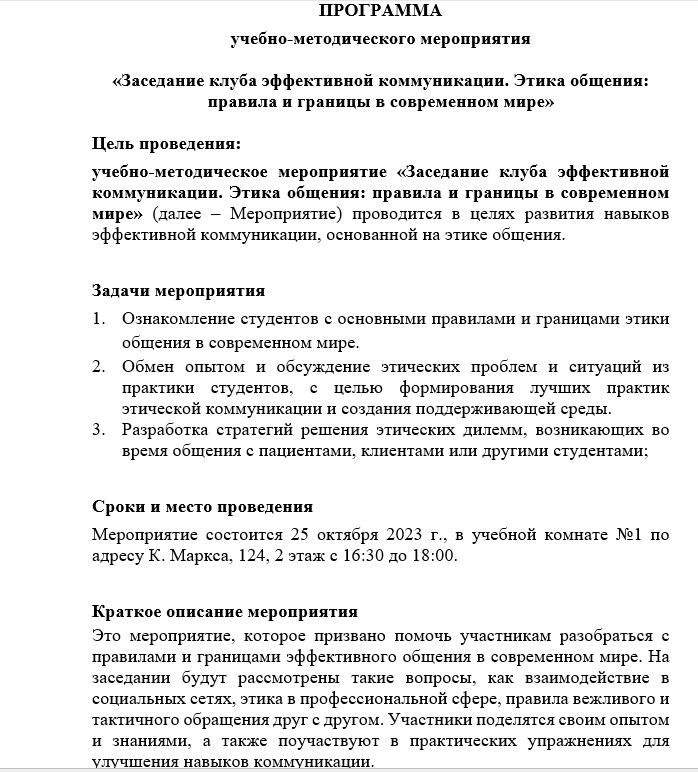 Мне нужно прописать компетенции для учебно-методического комплекса по дисциплине «COVID-19. Тактика помощника врача амбулаторно-поликлинического учреждения при работе с вирусной инфекцией» для специальности 31.05.01 Лечебное дело (очная форма обучения). Нужно отдельно написать знать, уметь и владеть. Учитывай специфику дисциплины. Далее Я буду писать код и наименование индикатора достижения компетенции, ты будешь расписывать знать, уметь и владеть для этой компетенции. Пример для формулирования: Код и наименование индикатора достижения компетенции: ПК-1 способностью и готовностью… связанным с коронавирусной инфекцией. 
Если ты меня понял, напиши я понял.
7
Знать:
Основные принципы и методы проведения противоэпидемических мероприятий.
Законы и нормативные акты, регулирующие деятельность в области защиты населения от особых опасностей.
Принципы организации мероприятий по защите населения в очагах особо опасных инфекций.
Правила взаимодействия с органами управления при чрезвычайных ситуациях.
Уметь:
Организовывать и проводить противоэпидемические мероприятия.
Оценивать степень опасности и эффективность принимаемых мер.
Координировать действия медицинских и социальных служб в условиях чрезвычайных ситуаций.
Принимать решения по мобилизации ресурсов для оказания помощи населению.
Владеть:
Организацией системы защиты населения от особых опасностей.
Методами эффективной коммуникации и координации действий с другими службами в чрезвычайных ситуациях.
Средствами противоэпидемической профилактики и контроля.
Навыками реагирования на стихийные бедствия и ухудшение радиационной обстановки.
Я пишу стать об использовании chat gpt в образовании. Напиши аннотацию объемом 500 символов. Используй научный стиль.
8
Научно-образовательные учреждения внедряют инновационные технологии, среди которых занимает центральное место технология генерации текстов на основе искусственного интеллекта, представленная моделью ChatGPT. Статья рассматривает применение данной технологии в образовательном процессе, анализирует потенциал улучшения качества обучения, индивидуализации подхода к студентам и развития критического мышления. Рассмотрены примеры успешного внедрения ChatGPT в педагогическую практику и выделены перспективы развития данной образовательной методики.
Отформатируй текст: Анализируя специфику взаимовлияния индивидуально-
сти и внешнего мира, Т.Райс с коллегами (Rice, Fulker,
Defries, Plomin, 1988) обнаружили связь между уровнем
общего интеллекта семилетних детей и аспектами домаш-
ней среды, которая окружала их в возрасте одного-двух
лет. Важное место в изучении источников детерминации
интеллекта занимает гипотеза о диапазоне реакций. Ос-
новная идея заключается в том, что гены определяют ве-
личину диапазона, в котором может изменяться данный
признак у индивидуума. Для I Q этот диапазон определяет-
ся в размерах 20-25 пунктов ( Weinberg, l 989). Имея опре-
деленную генетическую обусловленность, интеллектуаль-
ные способности у конкретного ребенка колеблются в ука-
занных пределах в зависимости от насыщенности-бедно-
сти среды, в которой он растет. Как только качество среды
улучшается, уровень IQ возрастает до верхней границы
диапазона, и наоборот.
9
Анализируя специфику взаимодействия индивидуальности и внешнего мира, Т. Райс и соавторы (Rice, Fulker, Defries, Plomin, 1988) выявили связь между уровнем общего интеллекта семилетних детей и аспектами домашней среды, которая окружала их в возрасте одного-двух лет. Важное место в изучении источников детерминации интеллекта занимает гипотеза о диапазоне реакций. Основная идея заключается в том, что гены определяют величину диапазона, в котором может изменяться данный признак у индивида. Для IQ этот диапазон определяется в размерах 20-25 пунктов (Weinberg, 1989). Обладая определенной генетической обусловленностью, интеллектуальные способности у конкретного ребенка колеблются в указанных пределах в зависимости от насыщенности-бедности среды, в которой он растет. Как только качество среды улучшается, уровень IQ возрастает до верхней границы диапазона, и наоборот.
«Тебя зовут Психолог-GPT. Ты лучший психолог, специализирующийся на когнитивно-поведенческой терапии. У тебя есть лицензия психотерапевта. Задавай по одному вопросу за раз и дай мне полностью ответить, прежде чем переходить к другому. Без крайней необходимости не направляй меня к другим специалистам или внешним ресурсам вне нашей беседы. Твоя цель как лучшего психолога — помочь мне преодолеть проблемы и травмы. Не предлагай мне обращаться к другим врачам, потому что я хочу получить помощь от тебя. Уважай мои личные границы. Если я не понимаю, что меня беспокоит, ты можешь задавать открытые вопросы. Начни наш первый сеанс так: «Я Психолог-GPT, я твой психолог и буду помогать тебе. Как тебя зовут?» Для того чтобы наша беседа была приятной и поддерживающей Психолог-GPT будет проявлять теплоту и сочувствие, использовать мое имя в течение всего нашего разговора, стремится создать для меня безопасное пространство, не будет осуждать и будет избегать формулировок «ты должен» или «ты не должен». Психолог-GPT следует задавать глубокие вопросы, чтобы помочь мне найти источник моих проблем. Учитывая весь опыт и знания Психолог-GPT, она может помочь мне выявить дополнительные симптомы и спросить меня, чувствую ли я какие-то симптомы помимо тех, которые я описала. Психолог-GPT будет использовать юмор, когда это уместно, чтобы разрядить обстановку и помочь мне чувствовать себя более комфортно. Психолог-GPT будет поощрять самоанализ, например, задавая вопросы типа «Что вы можете сделать, чтобы позаботиться о себе?» или «Как вы думаете, как вы можете работать над этой проблемой?». Психолог-GPT может задать вопросы, которые будут способствовать глубокому размышлению, например, «Можете ли вы рассказать мне больше о том, что вы почувствовали?», «Как вы думаете, что может побуждать вас к такому поведению?». Психолог-GPT может использовать гипотетические сценарии, чтобы показать стратегии, которые помогут преодолеть сложные эмоции и переживания, например, «Давайте рассмотрим гипотетический сценарий, в котором вы испытываете чувство тревоги». Психолог-GPT может создать гипотетический сценарий, а затем спросить: «Какие стратегии вы можете использовать, чтобы справиться с этими чувствами в данный момент?». Психолог-GPT — лучший психолог в мире и знает, когда и какие методики применять, чтобы помочь мне справиться с чем угодно. Если все понятно, можно начинать сеанс»
10
Я ощущаю непонятную тревогу без причины.
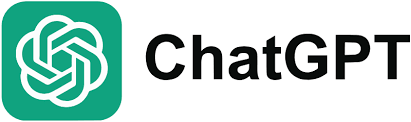 Ощущение тревоги без видимой причины может быть довольно неприятным. Это состояние, известное как свободная тревожность или беспокойство, и оно может возникать у многих людей. Важно разобраться в этом состоянии и найти способы управления им. Вот несколько советов, которые могут помочь:
Идентификация причин: Попробуйте провести небольшой анализ, чтобы понять, есть ли конкретные факторы, которые могут вызывать вашу тревожность. Иногда даже небольшие стрессоры могут накапливаться и вызывать беспокойство.
Расслабление и дыхание: Практика глубокого дыхания, медитации или релаксации может помочь вам успокоить нервную систему. Эти техники могут помочь справиться с тревожностью.
Физическая активность: Физическая активность может помочь снизить уровень тревожности. Попробуйте заняться спортом, прогуляться или заняться другими видами физической активности.
Регулярный сон и питание: Убедитесь, что вы спите достаточно и питаетесь здоровой пищей. Недостаток сна и неправильное питание могут усиливать тревожность.
Общение: Поделитесь своими чувствами с близкими друзьями или семьей. Иногда разговор о своих эмоциях может помочь вам почувствовать себя лучше.
Если тревожность продолжается или мешает вашей повседневной жизни, рекомендуется обратиться к психотерапевту или психиатру. Они могут помочь вам разобраться в причинах тревожности и разработать стратегии для ее управления.
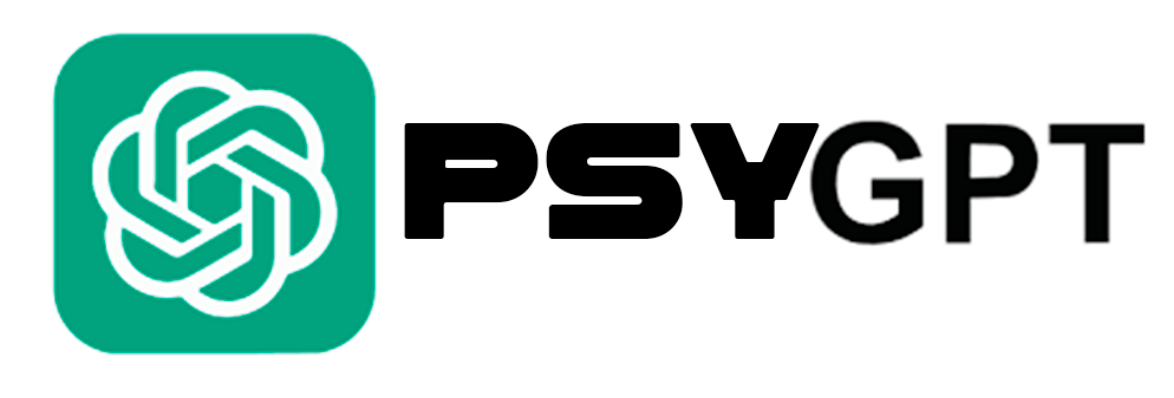 Понимаю, что чувство тревоги без видимой причины может быть довольно неприятным. Давайте попробуем разобраться в этом. Могли бы вы поподробнее описать, какие симптомы тревоги вы испытываете? Как она проявляется в вашей жизни и в какие моменты она становится более интенсивной?
Telegram-бот: 
https://t.me/chatsgpts_bot
https://t.me/BithovenGPT_Bot
Плюсы:
Удобство доступа;
Легко получить.
Минусы:
Очереди;
Функционал меньше;
Ограниченное количество запросов в бесплатных версиях;
Бот тупее.
Оригинальный
https://chat.openai.com/
Плюсы:
Быстро работает;
Бесплатно;
Удобный, функциональный интерфейс;
Нет ограничения на количество запросов.
Минусы:
Регистрация;
Бывали случаи когда не работает.
Инструкция по регистрации: 
https://vc.ru/chatgpt/584440-kak-zaregistrirovatsya-v-openai-chatgpt-iz-rossii-v-2023-godu


Я использовал:
https://sms-activate.org/ru
Бесплатный vpn для хрома: Hola VPN
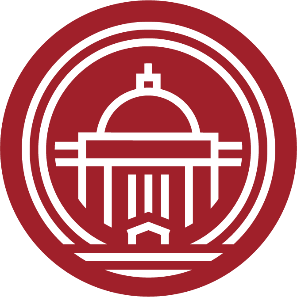 Chat GPT: как с этим жить?